Team Charter Examples & Research
Group Ground Rules Contract Form – Developed by Deborah Allan, University of Delaware
Team Charter – Developed by Vivian Corwin and Marilyn A. Uy for COM 321 (Organizational Behaviour) Gustavson School of Business, University of Victoria
Mathieu, John E. & Rapp, Tammy L. 2009. Laying the foundation for successful team performance trajectories: The role of team charters and performance strategies. Journal of Applied Psychology, 94(1), 90-103
1
2
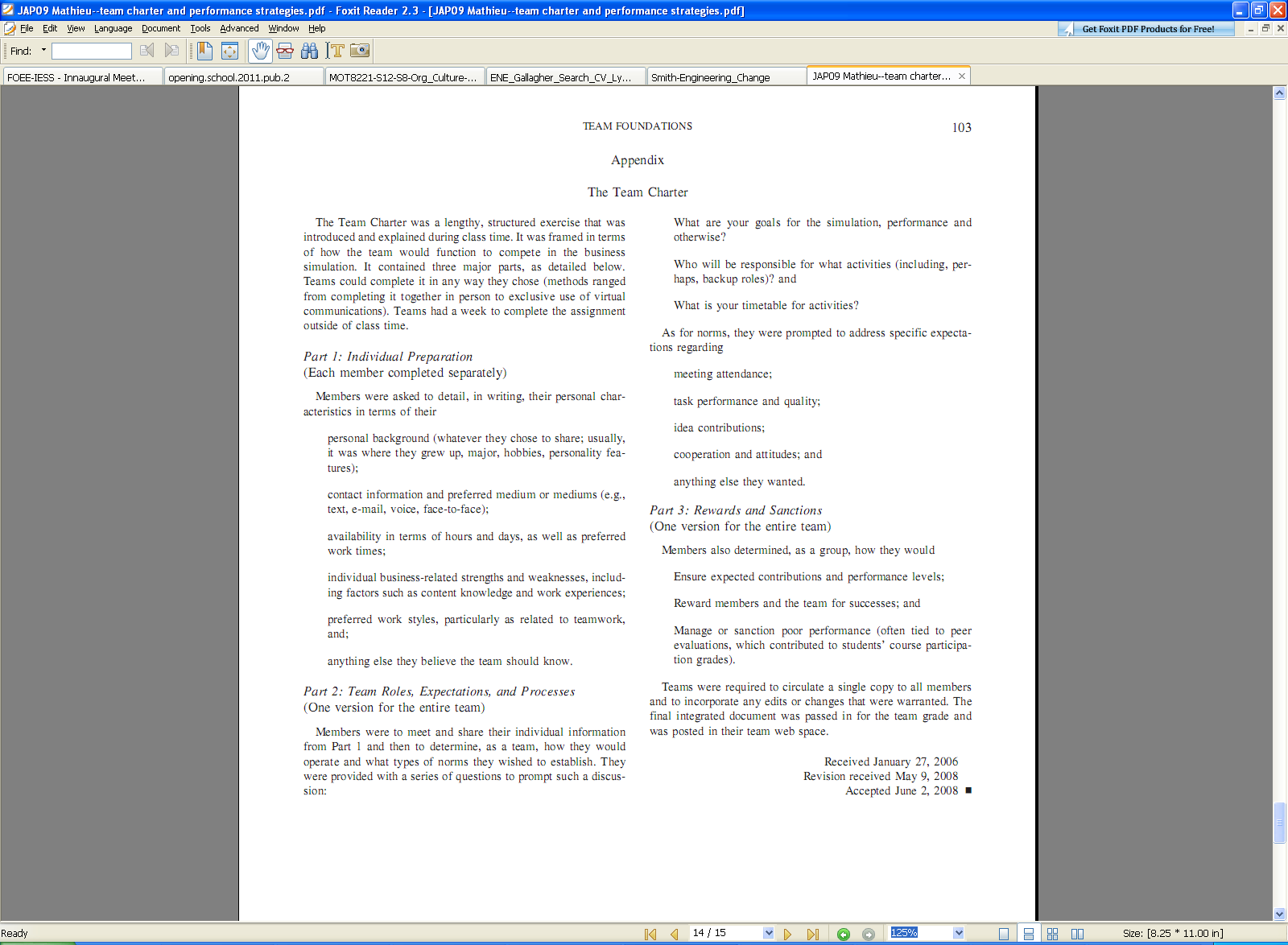 Mathieu, John E. & Rapp, Tammy L. 2009. Laying the foundation for successful team performance trajectories: The role of team charters and performance strategies. Journal of Applied Psychology, 94(1), 90-103
3
Team Charter

	Team name, membership, and roles
	Team Mission Statement
	Anticipated results (goals)
	Specific tactical objectives
	Ground rules/Guiding principles for 	team participation
	Shared expectations/aspirations
Code of Cooperation

•EVERY member is responsible for the team’s progress and success.
•Attend all team meetings and be on time.
•Come prepared.
•Carry out assignments on schedule.
•Listen to and show respect for the contributions of other members; be an active 	listener.
•CONSTRUCTIVELY criticize ideas, not persons.
•Resolve conflicts constructively,
•Pay attention, avoid disruptive behavior.
•Avoid disruptive side conversations.
•Only one person speaks at a time.
•Everyone participates, no one dominates.
•Be succinct, avoid long anecdotes and examples.
•No rank in the room.
•Respect those not present.
•Ask questions when you do not understand.
•Attend to your personal comfort needs at any time but minimize team disruption.
•HAVE FUN!!
•?

Adapted from Boeing Aircraft Group Team Member Training Manual
Ten Commandments: An Affective Code of Cooperation

• Help each other be right, not wrong.
• Look for ways to make new ideas work, not for reasons they won't.
• If in doubt, check it out!  Don't make negative assumptions about each other.
• Help each other win, and take pride in each other's victories.
• Speak positively about each other and about your organization at every opportunity.
• Maintain a positive mental attitude no matter what the circumstances.
• Act with initiative and courage, as if it all depends on you.
• Do everything with enthusiasm; it's contagious.
• Whatever you want; give it away.
• Don't lose faith.
• Have fun  
				Ford Motor Company
6